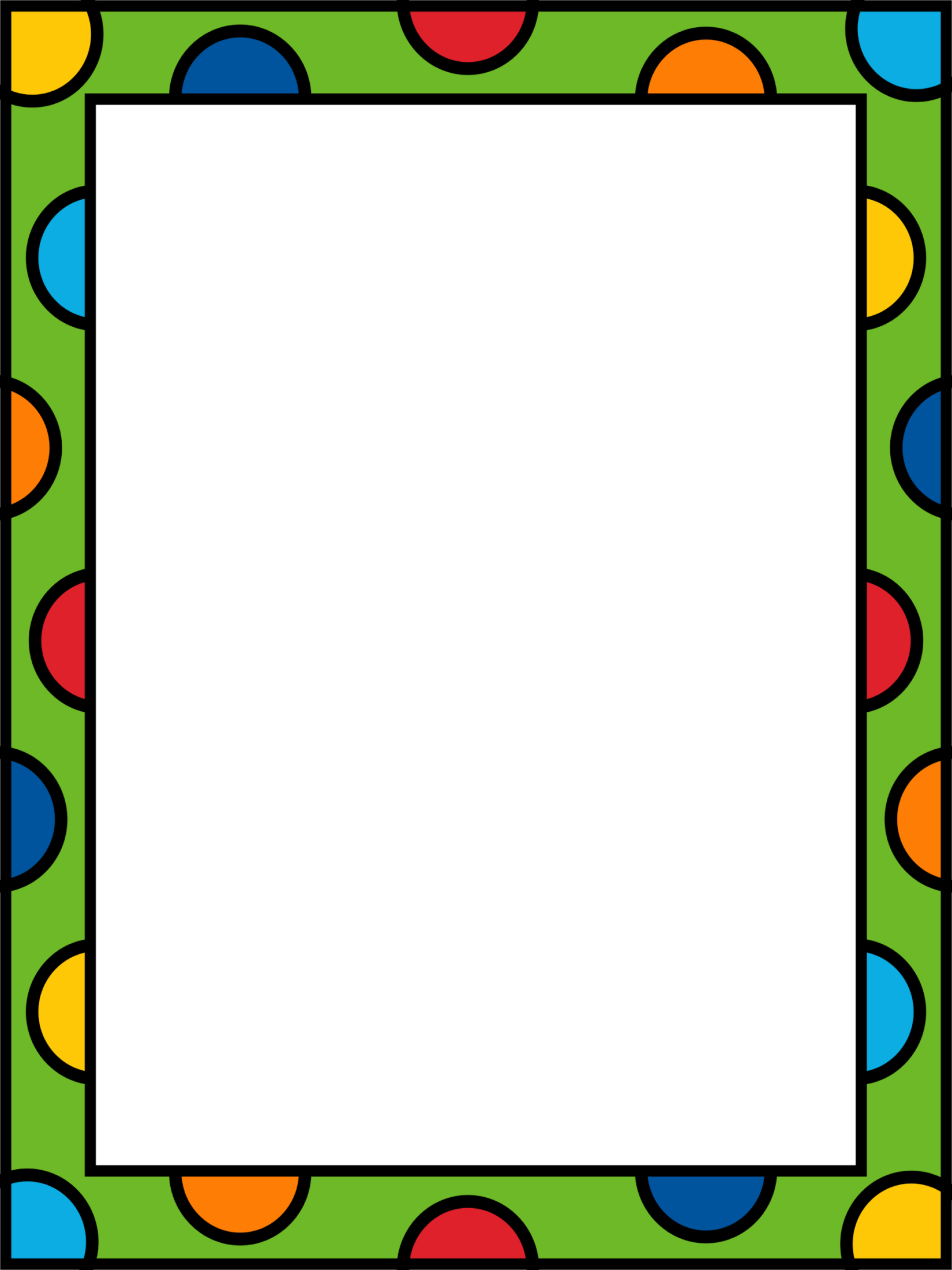 Notas científicas
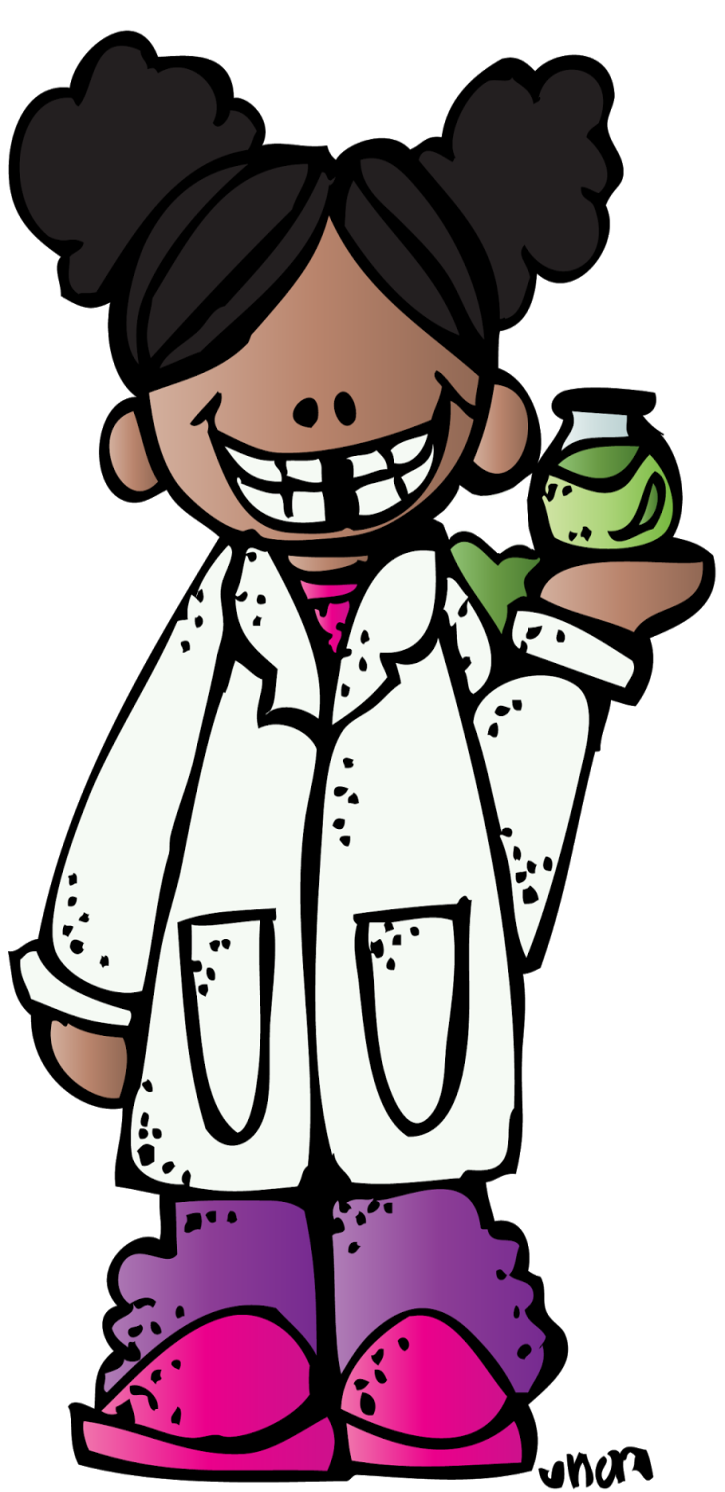 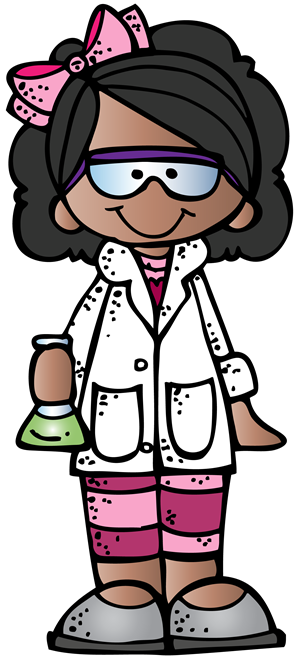 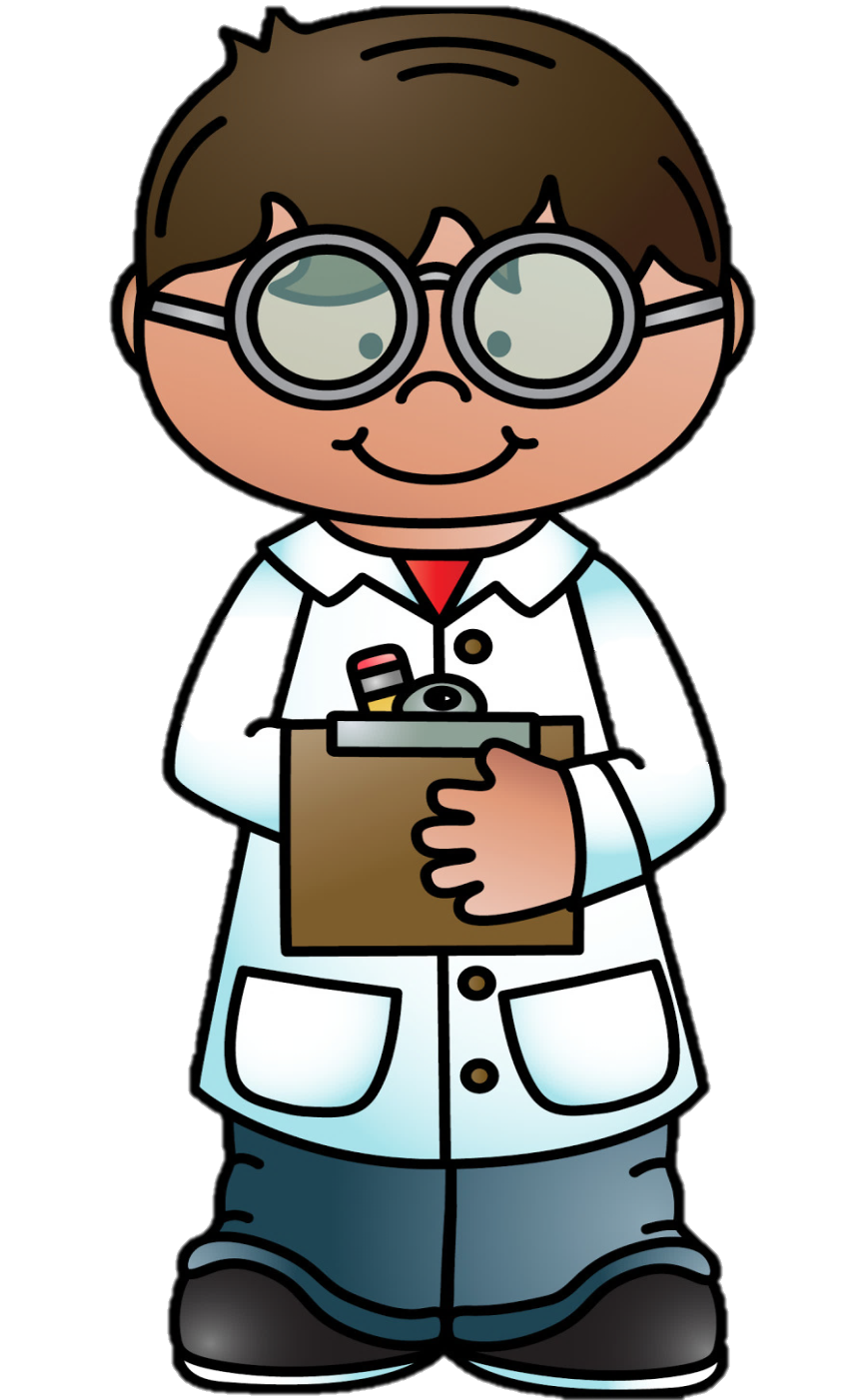 17-21 de Mayo
NIÑOS
INVESTIGACIÓN
Sonido
 El sonido como ya he menciona son es la sensación que provocan en nuestro oído las vibraciones de las cosas. 
sonido, nos referimos a la propagación de las ondas mecánicas originadas por la vibración de un cuerpo a través de un fluido o un medio elástico. Dichas ondas pueden o no ser percibidas por los seres vivos, dependiendo de su frecuencia.
Fuente: https://concepto.de/sonido/#ixzz6vXnJWSqb
Cuento clásicos 
Los cuentos ya  los hemos trabajado anterior mente , pero sabias que existen cuentos clásicos , estos han pasado atreves del tiempo , pasando de generación a generación por ejemplo Caperucita roja ,El patito feo ,los tres cochinitos, pinocho , bella durmiente ,  entre otros .
Los cuentos clásicos son parte de nuestra cultura, ya que enseñan lecciones y consejos a los más pequeños desde hace siglos.
Fuente: https://www.mundoprimaria.com/cuentos-infantiles-cortos/cuentos-clasicos-infantiles